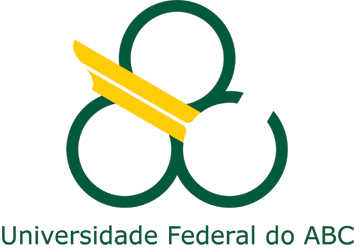 Título do trabalho
Nome do autor 1, Nome do Autor 2,... Nome do Autor 10 
Nome do Professor, Centro
Universidade Federal do ABC, Campus Santo André, SP
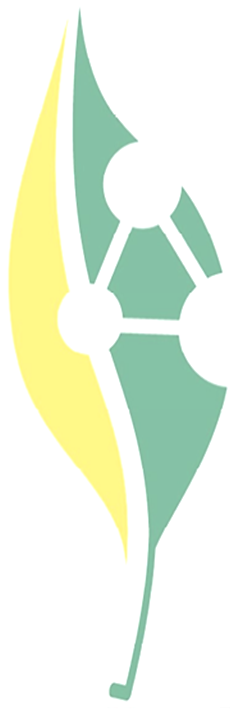 RESULTADOS E DISCUSSÕES
Digite aqui os seus resultados e discussões. 
Tabelas e Figuras são bem vindas.
RESUMO
(Digite aqui o resumo do seu trabalho). Este resumo apresenta um exemplo de documento em powerpoint com instruções de formatação para os pôsteres ao “XVII Simpósio de Base Experimental das Ciências Naturais da Universidade Federal do ABC”. O resumo deve ter no mínimo 150 e máximo 200 palavras. Deve abranger todas as etapas do trabalho, utilizando as seções apresentadas a seguir.
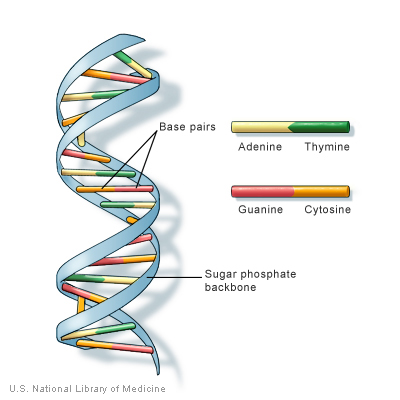 INTRODUÇÃO 
Este é um modelo de poster.  Fique livre para utilizar seções, gráficos, Figuras, Tabelas... 
Não altere a cor e imagem de fundo. 
Sobre a estrutura do texto use, como sugestão, o modelo do Resumo Expandido. 
Siga o padrão (não altere, cor, fonte e tamanho) para inserir o título do trabalho, autores, professor centro e campus.
FIGURA 1: Ilustração de cadeia de DNA [5].
OBJETIVOS 
Digite aqui os objetivos do seu trabalho.
CONCLUSÕES 
Digite aqui as conclusões do seu trabalho..
METODOLOGIA 
Digite aqui a metodologia do seu trabalho.
REFERÊNCIAS 
Digite aqui as referências do seu trabalho. Siga o modelo apresentado no resumo expandido.
AGRADECIMENTOS 
Digite aqui os agradecimentos, seguindo modelo do resumos expandido.
XVII Simpósio de Base Experimental das Ciências Naturais – 26 de Agosto de 2019